ArbuckleMarch 26, 2022
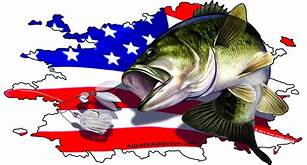 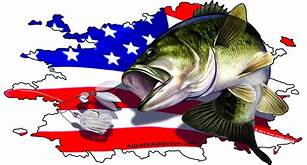 TEAM			# OF FISH		BIG BASS		WEIGHT			POINTS
G. GREEN/M. REEVES		3		6.62		9.62			61.62
M. MICHELSON/T. MICHELSON(1ST SUB)	2		6.17		8.93			58.93
L. LANKFORD/M. LANKFOFRD		1		3.89		3.89			52.89
J. HEAD/J. COMPTON		0		0.00		0.00			  1.00
M. BROWN/J. HAMILTON		0		0.00		0.00			  1.00
T. WILLIAMSON/K.C. JOINERS		0		0.00		0.00			  1.00
J. FRYE/C. PEET		0		0.00		0.00			  1.00
S. LEAF/C. YOUNG		0		0.00		0.00			  1.00
K. BUTLER/K. BUTLER 		0		0.00		0.00			  1.00
K. DAVENPORT/T. DAVENPORT 	0		0.00		0.00			  1.00
V. POWERS/T. POWERS		0		0.00		0.00			  1.00
R. CASTLEBERRY/J. CASTLEBERRY	0		0.00		0.00			  1.00

* 1ST SUB FOR C. GOODWIN